طلاق روانی                     
و                          
نابسامانی های نظام خانواده و اجتماع
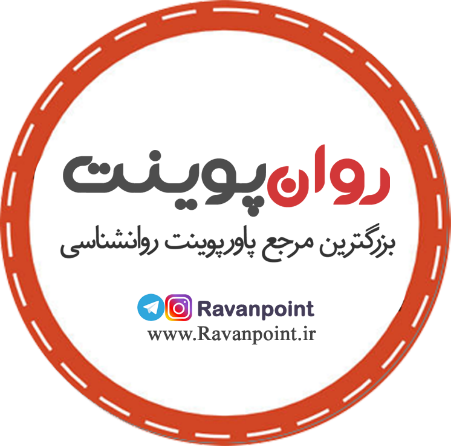 تعریف طلاق روانی
تلاشی است که برای خلاص کردن خود از رابطه فرساینده و نامطلوب و غیر قابل تحمل که نتیجه ان خرد شدن عزت نفس و از بین رفتن عاطفه است.
 
کسلر هفت مرحله را برای طلاق روانی درنظر گرفته است:                        *
1- سرخوردگی                                                                             
2- فرسایش وتخریب رابطه                                                               
3- دور شدن از تعهدات نسبت به یکدیگر                                               
4-جدایی جسمانی                                                                          
5-سوگ در اثر فقدان همسر                                                              
6-کار شدید جهت ترمیم زندگی                                                          
7-قطع رابطه عاطفی و روانی
آسیب های نظام خانواده :
1- ناسازگاری زن و شوهر: 
دلایل بیشماری داردکه وجه مشترک همه انها برآورده نشدن انتظارات است.                                                      
*انتظارات چیست؟  الگوهای عملی هستند که هر یک  از دو طرف دیگری  را موظف به تحقق انها میداندو در صورتیکه طرف مقابل انها را محقق نسازد    ازردگی و نارضایتی و در نهایت ناسازگاری و جدایی  پیش میاید.
2- نظام اجتماعی و ناسازگاری زن و شوهر                                                                   
*انسان اجتماعی در نظام اجتماعی  اجتماعی میشود و در واقع رابطه های اجتماعی وهنجارهای اجتماعی وهنجارهای فرهنگی را درونی میکند. اگر فرایند اجتماعی ناقص باشد و یا زن شوهر در دو فرایند کاملا متفاوت   اجتماعی شده باشند  درک صحیحی از وظایف و نقشهای طرف مقابل نخواهد   داشت و لذا عدم  درک صحیح میتواند  موجب نا سازگاری  شود.
3-ناسازگاری فرزندان و والدین: 
بهرحال والدین به یک نسل و فرزندان به  نسل دیگری تعلق  دارند  و هر نسلی در شرایط  اجتماعی و فرهنگی خود اجتماعی  میشوند و لذا با هم تفاوت دارتد . بعضی اوقات  این تفاوتها  بیش از حد باعث ناسازگاری فرزندان میشود.
علل وقوع طلاق
1) ظاهرشدن تدریجی مشکلات مالی                                              
2) عدم توافق اخلاق و ناسازگاری جنسی                                         
3) عدم علاقه طرفین مانند ازدواج های تحمیلی                                  
4) دخالت دیگران                                                                   
5) سوء ظن و عدم تمکین
عواملی که وقوع طلاق را افزایش میدهد :
1) ازدواج در سنین پایین                                                            
2) کوتاه بودن طول مدت آشنایی قبل از ازدواج                                  
3) اجتماعی شدن در خانواده ناموفق                                               
 4) عدم تاییدازدواج توسط بستگان                                                  
 5) عدم مشابهت فرهنگی                                                            
6) عدم تفهم در ایفای نقشها و وظایف                                             
7) سابقه زندگی شهری
عواقب و پیامدهای طلاق:
1) بزهکاری نوجوانان و جوانان                                                    
2) اعتیاد به مواد مخدر                                                              
3) افت و ترک تحصیل                                                              
4) کاهش میل ازدواج در فرزندان                                                  
5) عدم ثبات هیجانی و عاطفی فرزندان                                            
6) بدبینی فرزندان نسبت به آینده
ابعاد طلاق :
1) طلاق عاطفی : زن و شوهر عواطف خود را از یکدیگر دریغ میدانند.      
2) طلاق قانونی : دادگاه قانونی حکم طلاق را صادر میکند.                     
3) طلاق توافقی : والدین درباره حضانت فرزندان تصمیماتی را اتخاذ میکنند. 
 4) طلاق اجتماعی : واکنشی اجتماعی از جانب دوستان و آشنایان است.       
5) طلاق روانی : خلاص کردن خود از رابطه فرساینده نامطلوب و غیر قابل
تحمل.
پیامهایی برای والدین :
1) بدرفتاری با کودکان و نوجوانان شخصیت آنان را متزلزل میکند.          
2) طرح اختلافات در حضور کودکان به سلامت روانی آنان آسیب میرساند. 
3) سلامت روانی کودک در گرو تربیت هماهنگ والدین است .                
4) بدرفتاری زن و شوهر با یکدیگر باعث اضطراب و افسردگی کودکان می شود.                                                                                    
5) والدین خوب کسانی هستند که غم و شادی فرزندانشان برایشان مهم باشد. 
6) فرزندان دوست داشتن را از والدین یاد میگیرند.
نابسامانی خانواده ایرانی
* جامعه ایرانی در کلیتش تحت تاثیر عوامل درونی و عوامل بیرونی شدیدا دستخوش تغییر و تحول است. این تغییر و تحول در نهادهای اجتماعی مانند تعلیم و تربیت ، دینی ، اقتصادی ، سیاسی ، خانوادگی و غیره مشهود است .      
* نهاد خانواده ایرانی از شکل خانواده گسترده یعنی خانواده زن و مرد، فرزندان،   
اقوام نسبی و سببی ( زندگی عشایری و روستایی )به شکل خانواده هسته ای :زن
و شوهر با یک فرزند یا دو فرزند( زندگی شهری) در حال تغییر است . در واقع 
بعد خانواده ایرانی روز به روز کاهش میابد و میتوان گفت که همبستگی مخفی بین
شهری شدن و بعد خانواده وجود دارد.
در جامعه ایرانی همسرگزینی از شکل درون همسر گزینی به شکل برون همسر گزینی در حال تغییر است.شکل درون همسرگزینی بیشتر با شکل خانواده گسترده و شکل برون همسرگزینی با خانواده هسته ای همخوانی دارد .       
در خانواده گسترده تعدد زوجات میتواند کارساز باشد در حالی که در خانواده 
هسته ای تک همسری مقبول است .                                                 
با عنایت به تغییر و تحول شدید نهاد خانواده و افزایش طلاق جای دارد که    
سریعا مصلحین اجتماعی موضوع نهاد خانواده را بررسی و یک فرهنگ      
پویای مناسب شامل هنجارها، ارزشها ، قوانین و مقررات بیافرینند.به کار     
گیرند تا نهاد خانواده بتواند به آسانی این مرحله تحولی را به سلامت طی کند.
Conditions o use
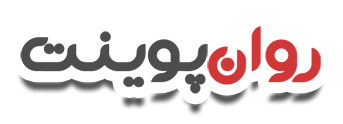 دانلود رایگان پاورپوینت های روانشناسی


© Copyright Ravanpoint.ir
http://www.ravanpoint.ir

Contact: info@ravanpoint.ir